GLOBAL GREEN CHEMISTRY INITIATIVE
Train-the-Facilitator 5-day Workshop
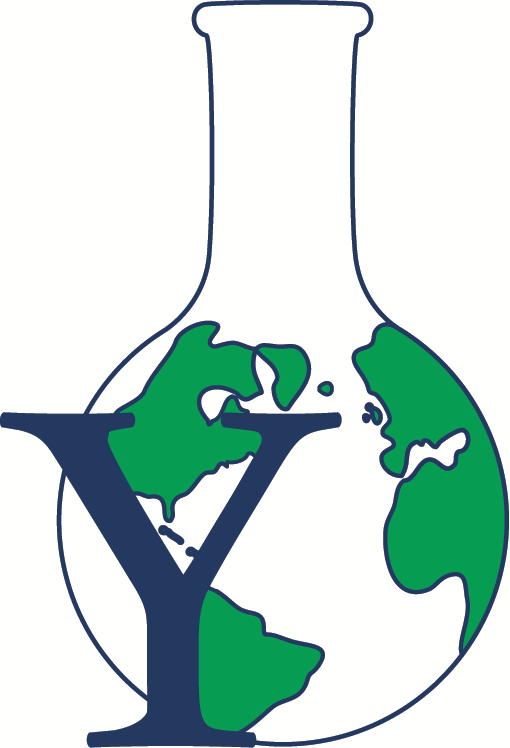 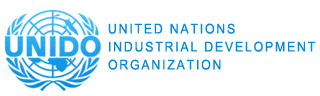 CENTER for GREEN CHEMISTRY
and GREEN ENGINEERING at YALE
Professor Paul T. Anastas
Teresa and H. John Heinz III Chair in Chemistry for the Environment at Yale University 

Known as the ‘Father of Green Chemistry’

Green Chemistry: Theory and Practice. 
Anastas, P. T., & Warner, J. C. (2000)

Published over 150 research papers and 14 books

Program Lead & Team Leader, 
Global Green Chemistry Initiative [GGCI]

Founding Director, Center for Green Chemistry & Green Engineering at Yale
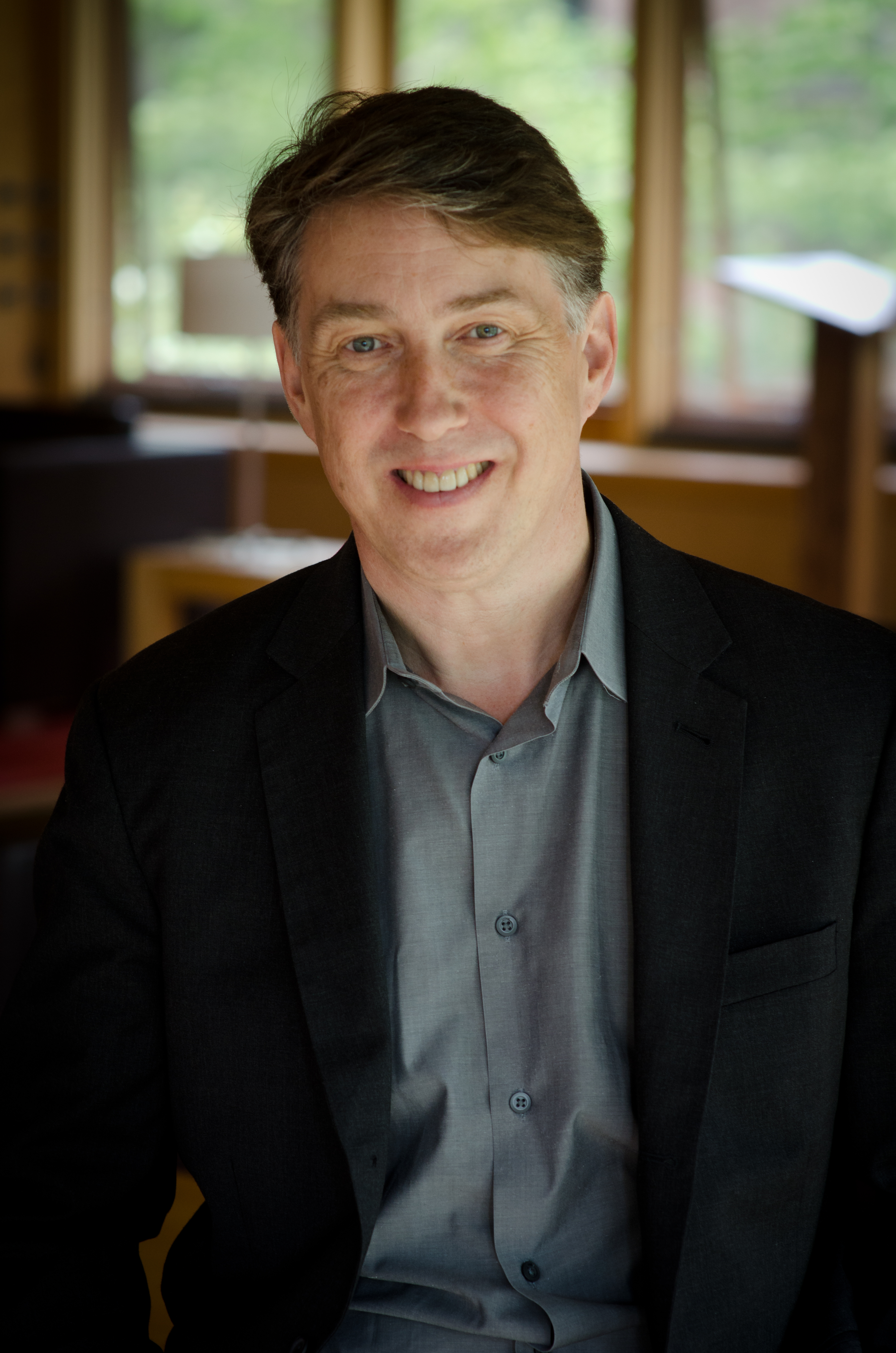 CENTER for GREEN CHEMISTRY and GREEN ENGINEERING at YALE
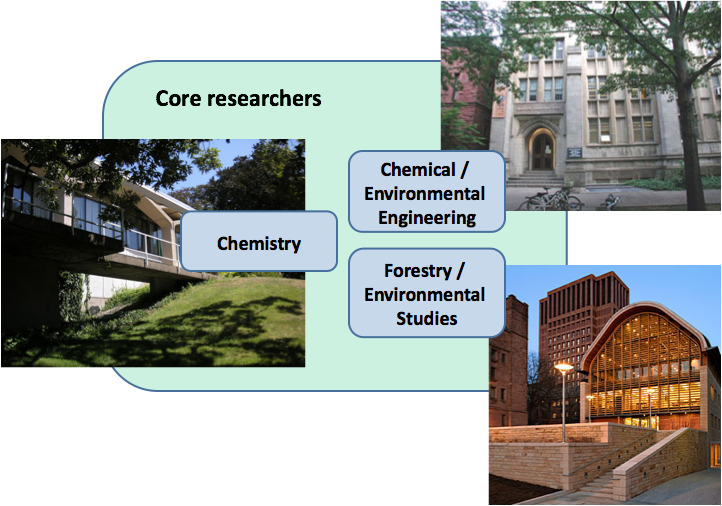 Affiliated with Schools of 
Law, Medicine, Divinity,
Management, & Architecture
Addressing some of the world’s most pressing challenges at the nexus  of resource issues
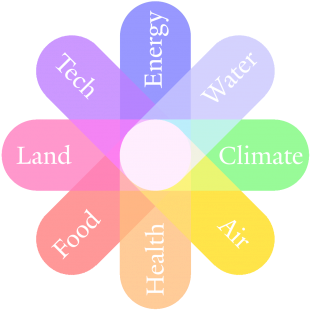 Multidisciplinary Approach
The Objectives of the Center for Green Chemistry & Green Engineering at Yale
Catalyzing Implementation

Industrial partnerships
Policy advancement
Benchmarking
Roundtables
Assessment protocols
Advancing the Science

Basic research
Technical workshops
Research tools
Promote research investment
Advance the research agenda
Preparing the Next Generation

Education materials
Yale courses
Training trainers
Graduate workshops
Faculty training
Raising Awareness

Conferences/symposia
Books
Multi-media 
Web presence
Public engagement
Areas of Research Interest
INTEGRATED
BIOREFINERY
NOVEL SORBENT 
MATERIALS
DESIGNING SAFER 
CHEMICALS
OPTIMIZING THE 
ENERGY-WATER NEXUS
EARTH-ABUNDANT 
GREEN CATALYSTS
WASTE
VALORIZATION
Graduate students
Raising Awareness & Preparing the Next Generation
Teachers
NGO’s
Policy makers
General public
Scientists
Practitioners
Undergraduate students
Industry partners
Government
Other Centers
For more information, please go to https://greenchemistry.yale.edu/
[Speaker Notes: Advance the science.
Prepare the next generation.
Catalyze Implementation.
Raise awareness.]
GLOBAL GREEN CHEMISTRY INITIATIVE
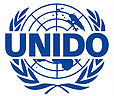 MISSION:
To increase the general global awareness and capacities on deployable Green Chemistry approaches for the design of products and processes that advance global environmental benefits throughout their life cycles.
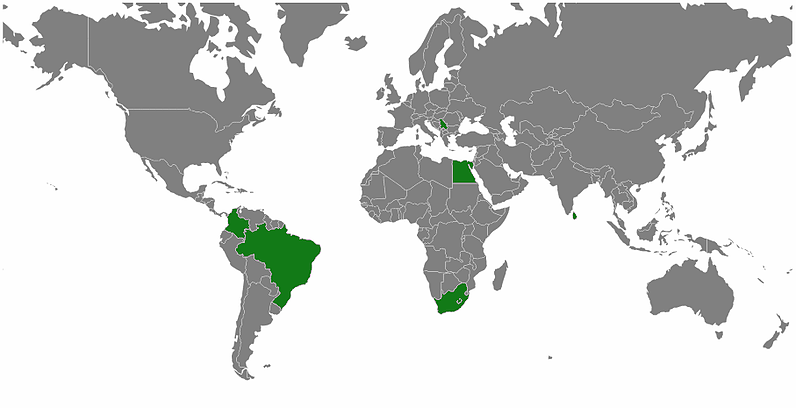 BRAZIL, COLOMBIA, EGYPT, SERBIA, SOUTH AFRICA, SRI LANKA
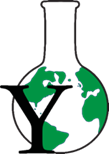 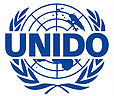 Project Activities
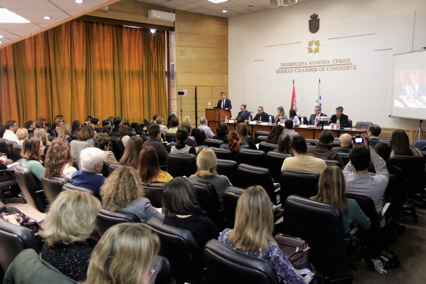 1-Day Awareness Raising Workshops
5-Day Train-the-Facilitators Workshops
To strengthen national and regional Green Chemistry initiatives in partnering countries and to enable partners to become hubs for education and training in Green Chemistry
University Curriculum
To educate the new generation of chemists in Green Chemistry
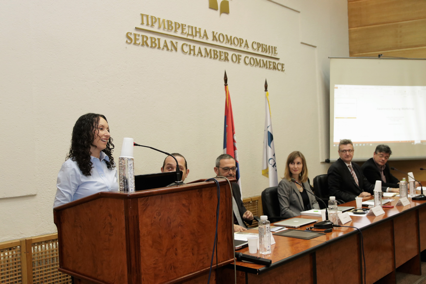 Technology Compendium
A systematic review of current Green Chemistry technologies
Guidance Document
A roadmap to Green Chemistry implementation for different stakeholders
What can you expect?
Examples, case studies, exercises, discussions, work in teams/groups.
To maximize workshop’s impact, active engagement is a key.
Overview
Examples of Green Chemistry
Partner’s Content
Fundamentals 
of
Green Chemistry
Putting 
Green Chemistry 
into Practice
10
5-Day Train-the-Facilitators Workshops
At the end of the workshop, you will:
Have an in-depth understanding of Green Chemistry, including origins, technologies and how it drives environmental and economic goals for societal benefit.
Be a green chemistry facilitator and be able to disseminate green chemistry to your networks by using practical and tangible examples that encourage the change.
Be connected to other like-minded people who embrace green chemistry as a solution.
12
Your Instructors
Fill as appropriate
13